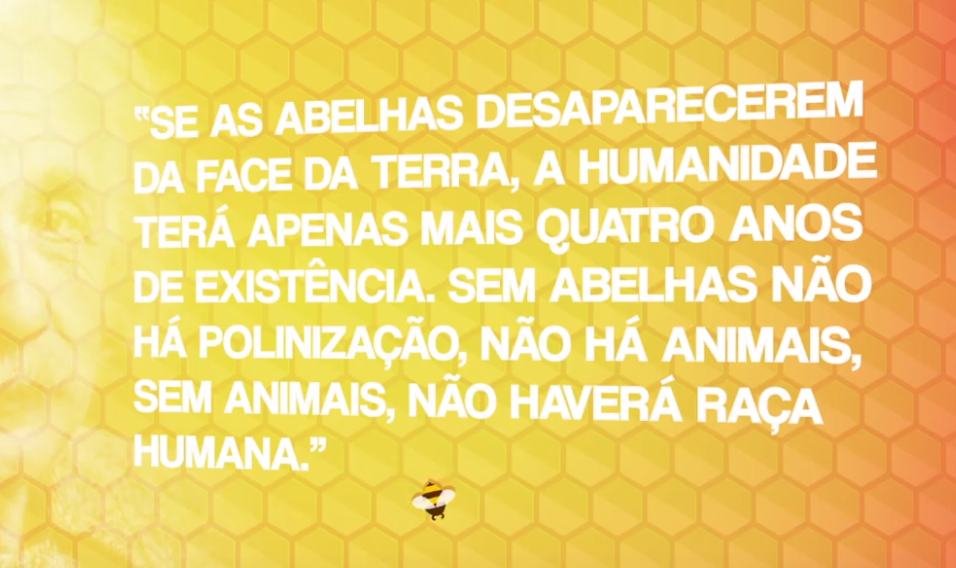 Dimensionamento de condutos livres (canais)
Também denominada de fórmula de Manning que é válida para o escoamento hidraulicamente rugoso
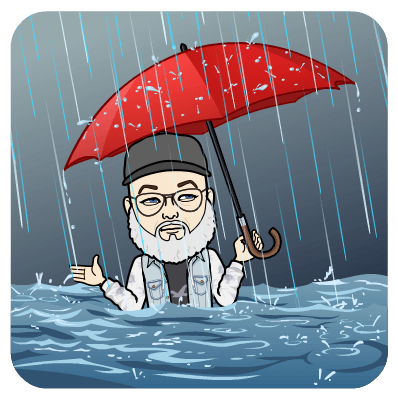 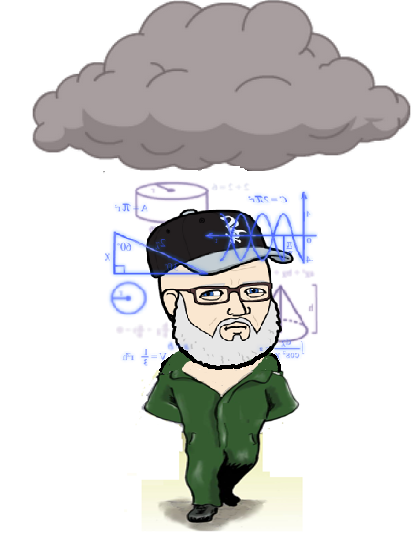 PROBLEMAS
E devem ser bem resolvidos para evitar isto.
A RESOLVER!
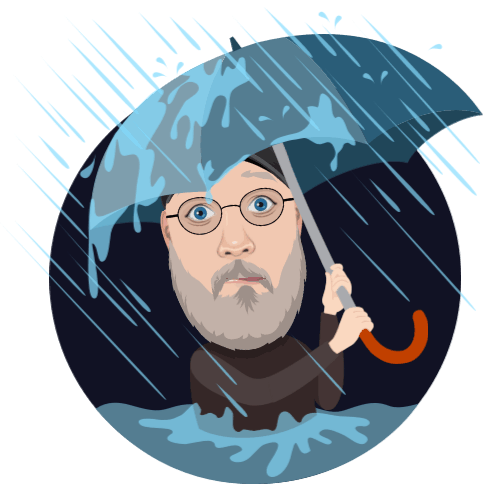 Vamos iniciar aplicando a equação de Chézy com coeficiente de Manning
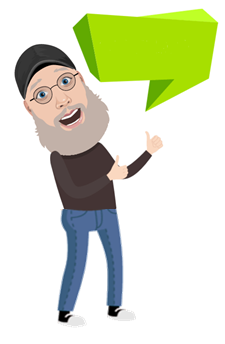 2
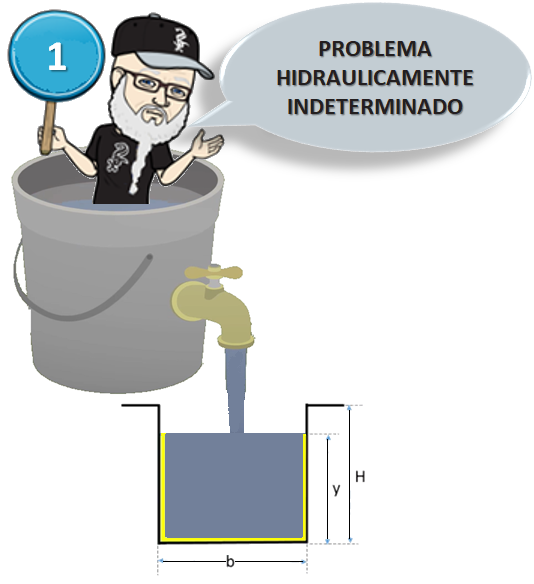 PROBLEMA HIDRAULICAMENTE DETERMINADO: neste caso, com os dados, a equação do movimento e a equação da continuidade, obtém-se a solução.
Dados n, A e RH há infinitas vazões Q que satisfazem a equação de movimento, ficando Q associada a I0.
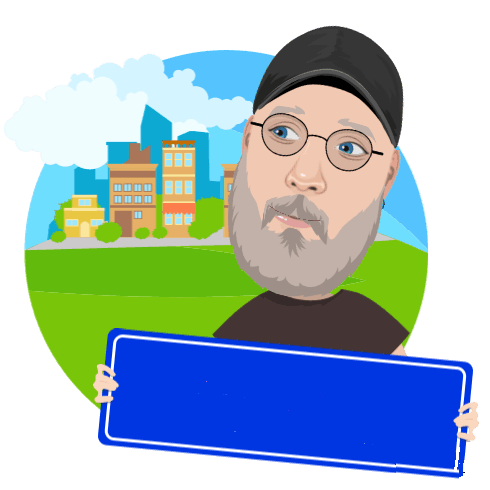 1. Dados n, A, RH e I0 calcula-se Q
2. Dados n, A, RH e Q calcula-se I0
3. Dados n, Q, e I0 calcula-se A e RH
TIPOS DE PROBLEMAS A ENFRENTAR
mais trabalhoso
Resolução do problema 7: A água deve ser transportada em um canal retangular de concreto sem acabamento com uma largura da parte inferior de 1,22 m com uma vazão de 1,45 m³/s. O terreno é tal que o fundo do canal caí 0,61 m a cada 304,8 m. Determine a profundidade do canal (y).
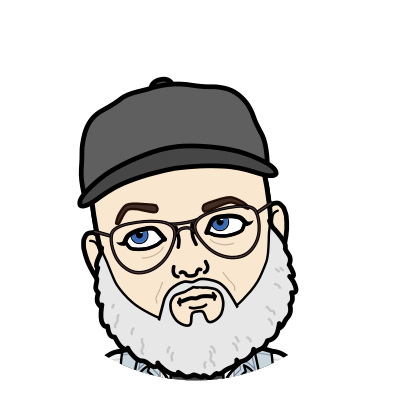 Sabendo-se que os canais uniformes e escoamentos uniformes não existem na prática, as soluções são sempre aproximadas, não se justificando estender os cálculos além de 3 algarismos significativos.
y
1,22 m
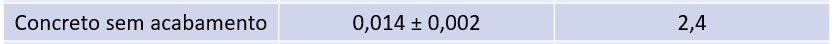 Tabela – extraída do livro Mecânica dos Fluidos  de Frank M. White – pg 463
Páginas 273 e 274 do livro Hidráulica Básica – 4ª edição escrito por  Rodrigo de Melo Porto
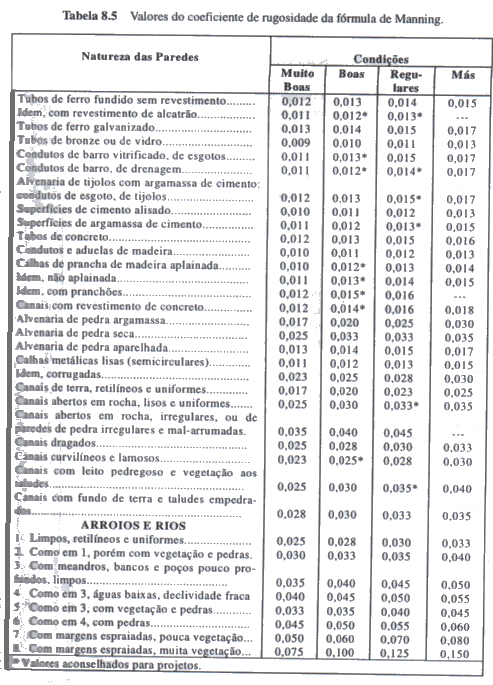 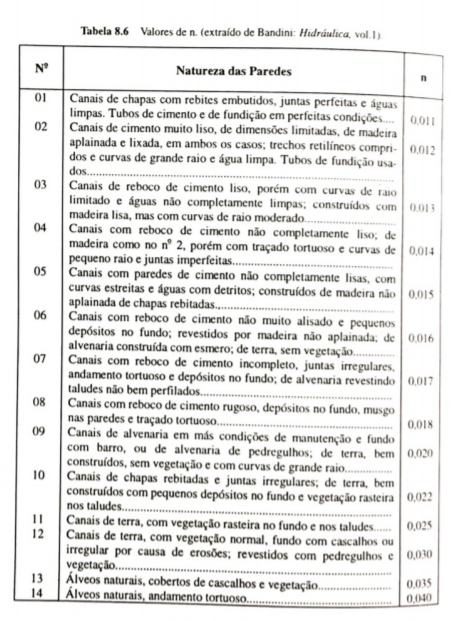 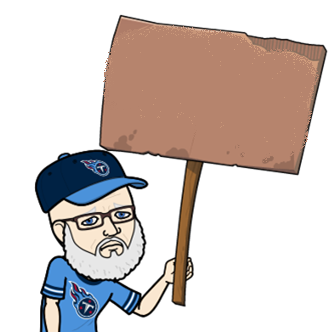 Solução proposta pelo professor Azevedo Netto
Calculamos
Organizamos a tabela:
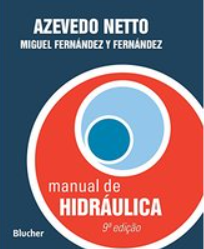 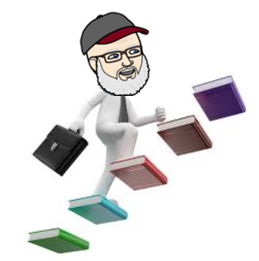 Atribuímos valor a y
calculamos
Construímos o gráfico:
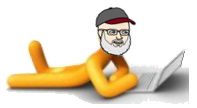 marcamos
y
resposta
Lemos y
Ord.
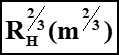 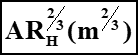 0,454
0,763
RESPOSTA
marcamos na ordenada
e lemos y aproximadamente igual a 0,763 m
Hoje, podemos recorrer a um suplemento do Excel e resolver esta equação muito mais rapidamente.
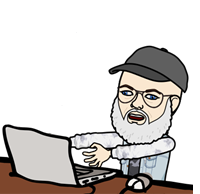 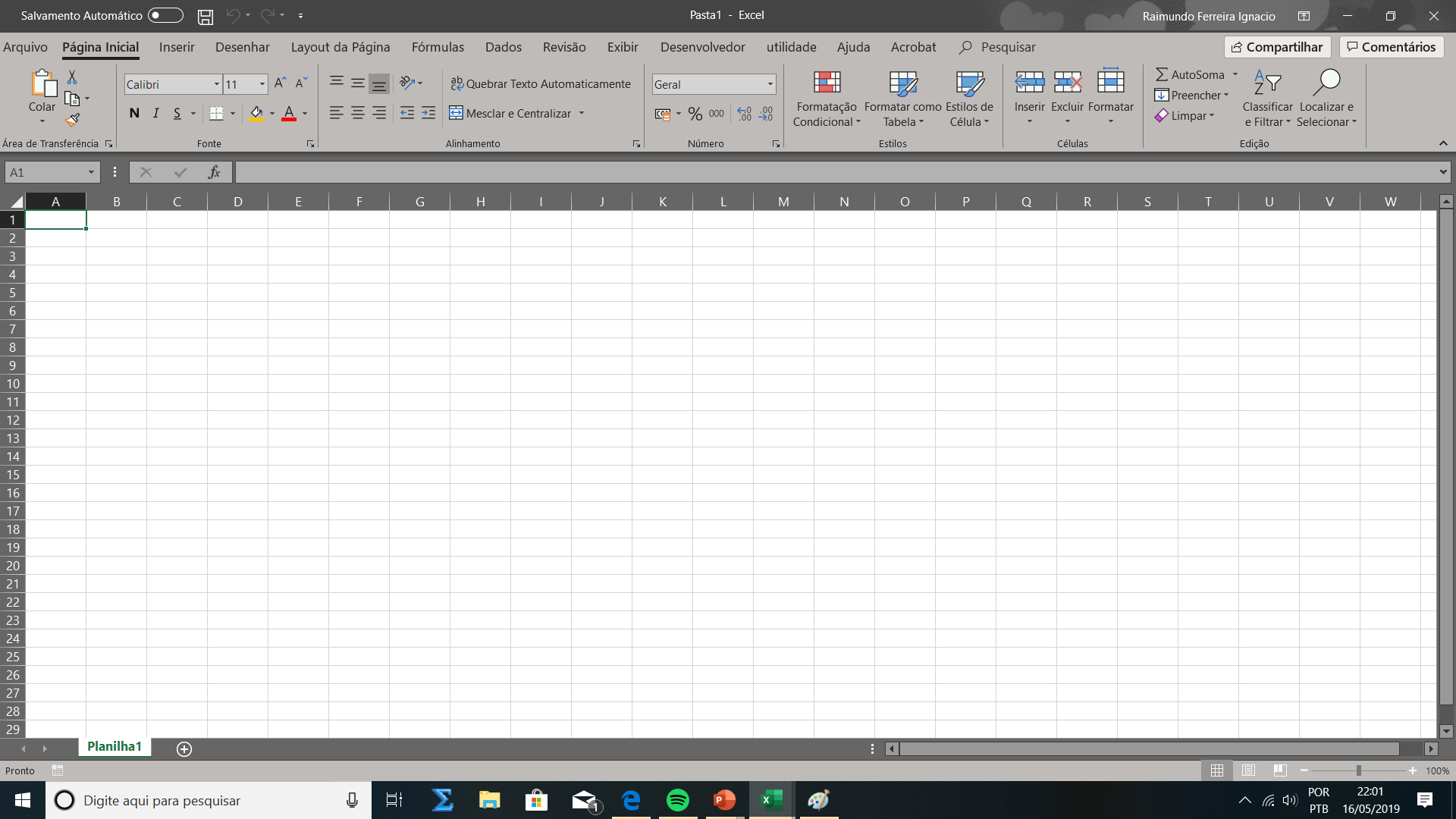 Clicamos em “Arquivo”
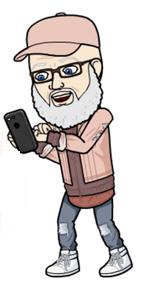 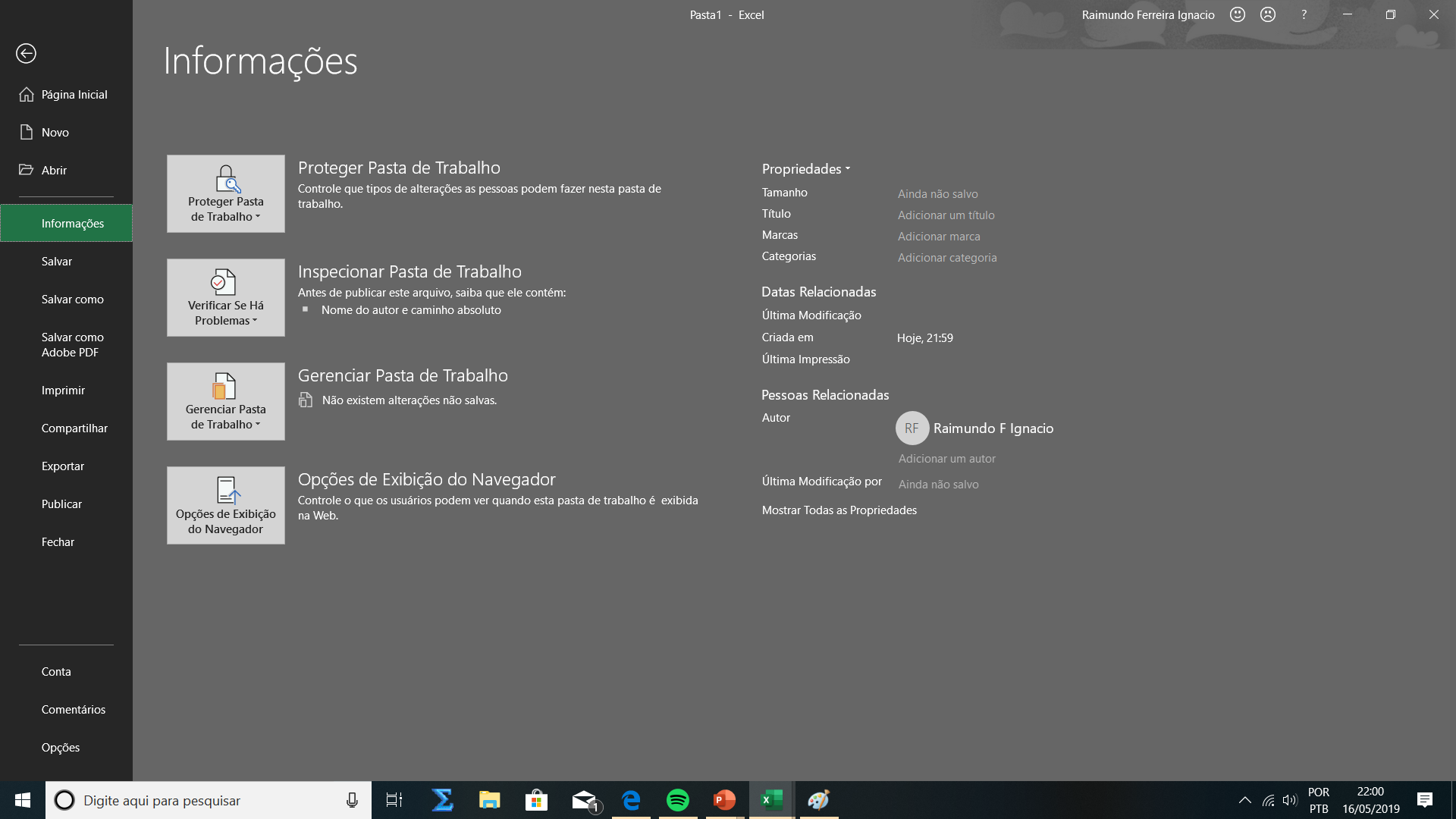 Clicamos em “Opções”
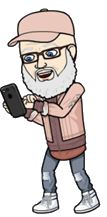 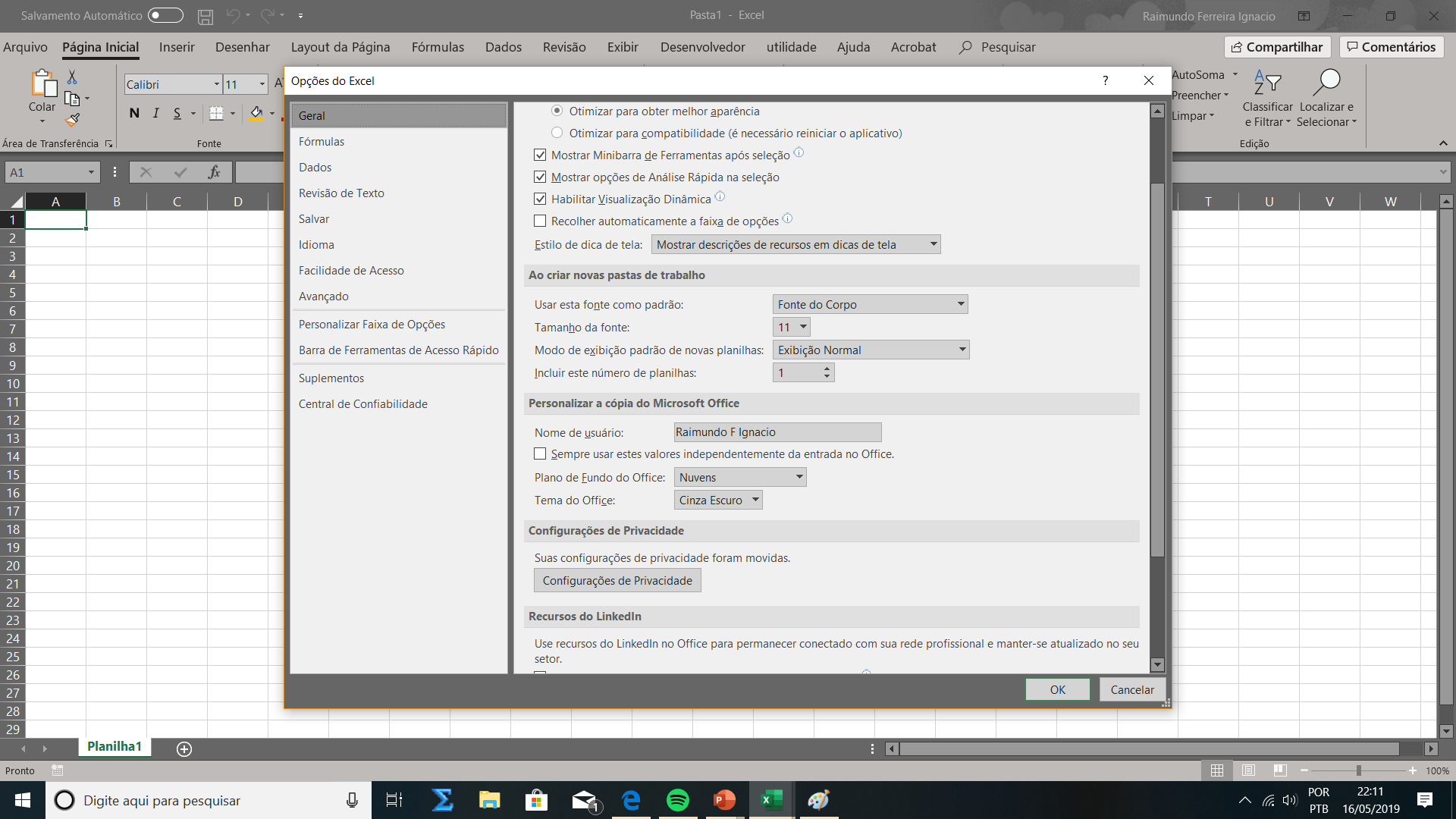 Clicamos em “Suplementos”
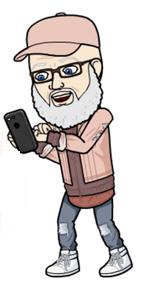 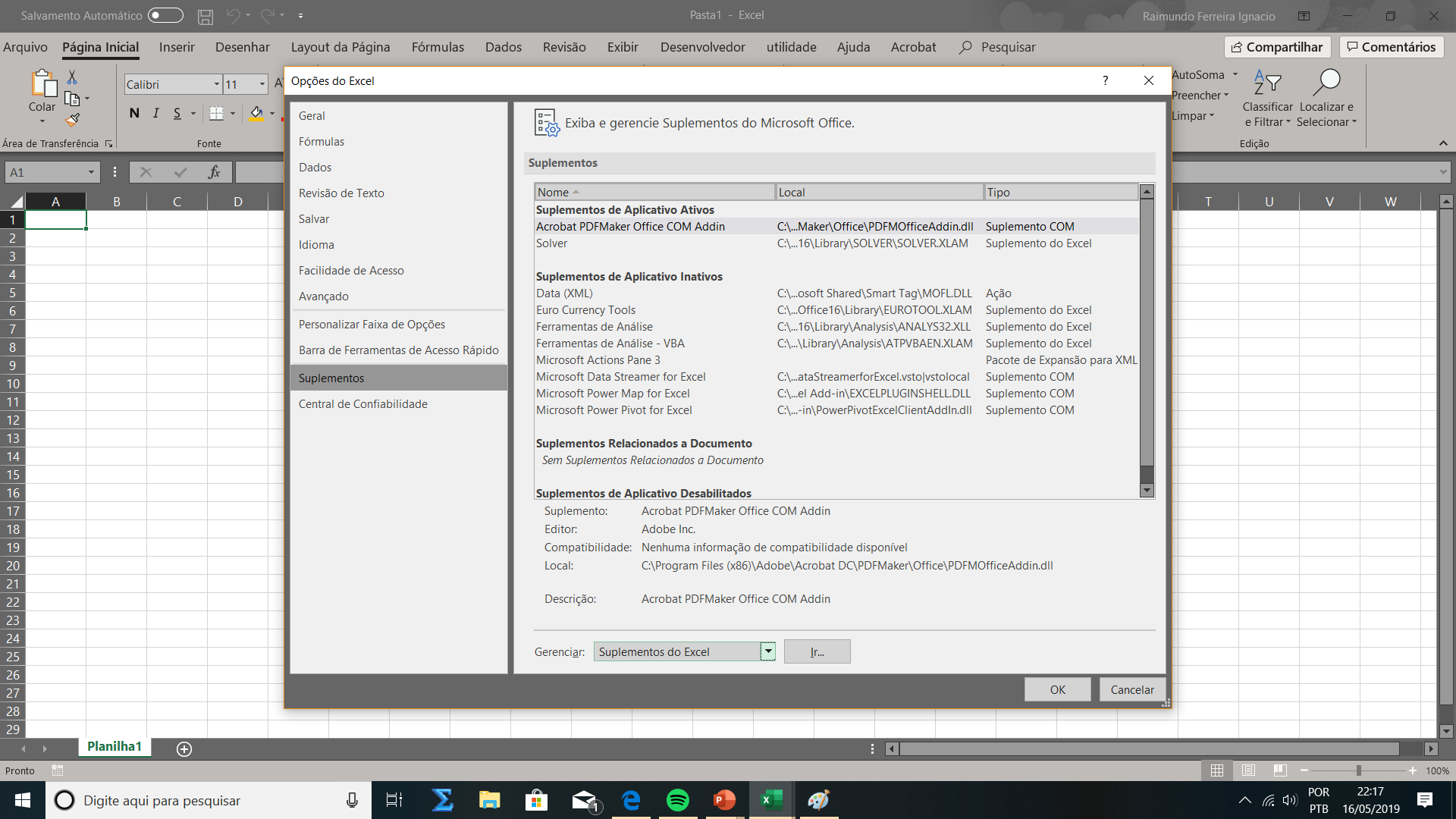 Verifique se o “Solver” está ativo, se não estiver o ative.
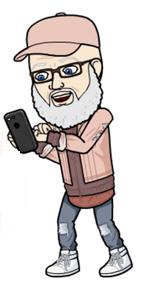 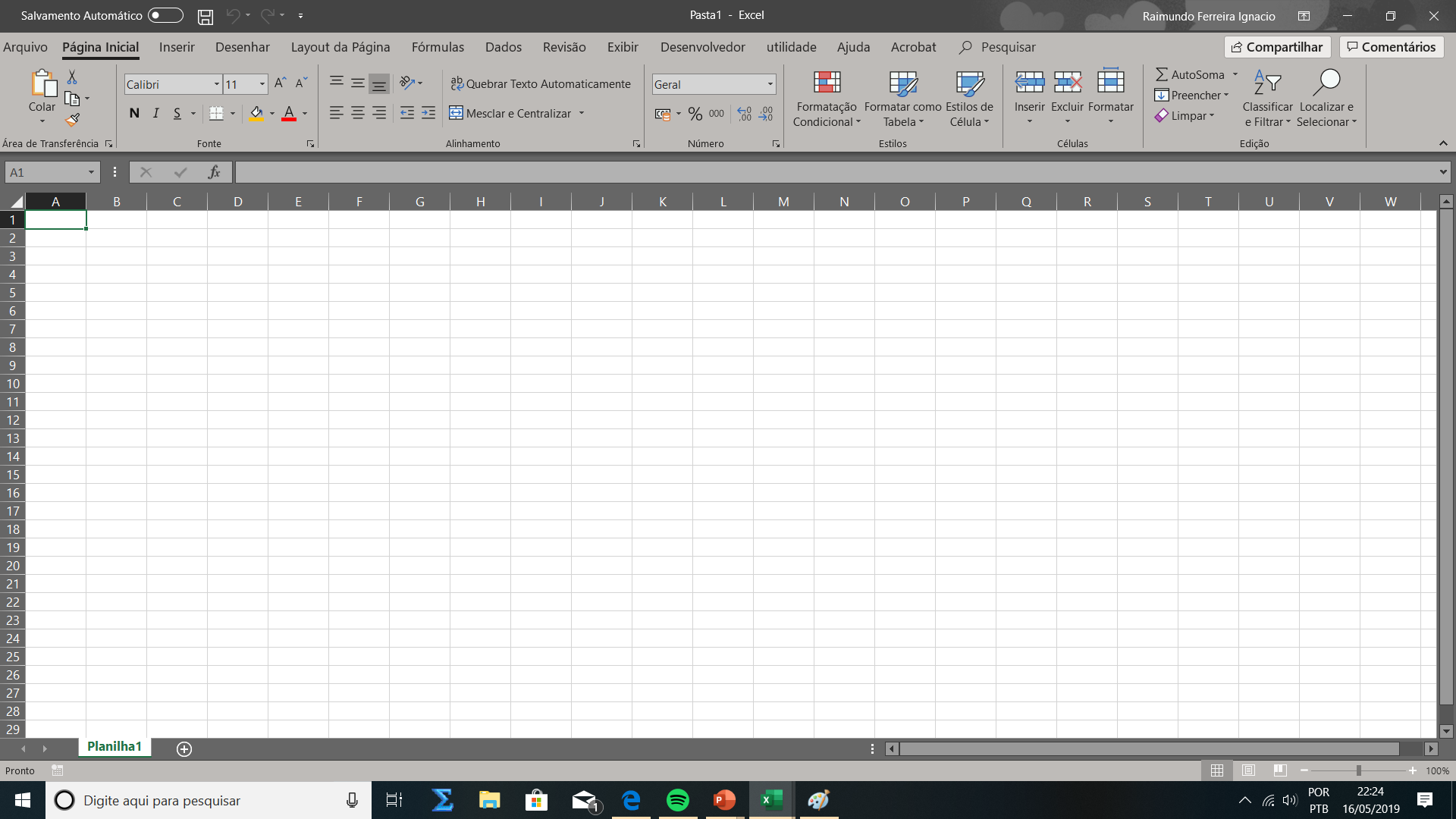 Clique em Dados
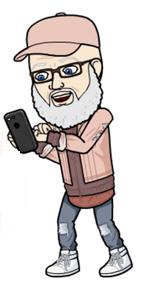 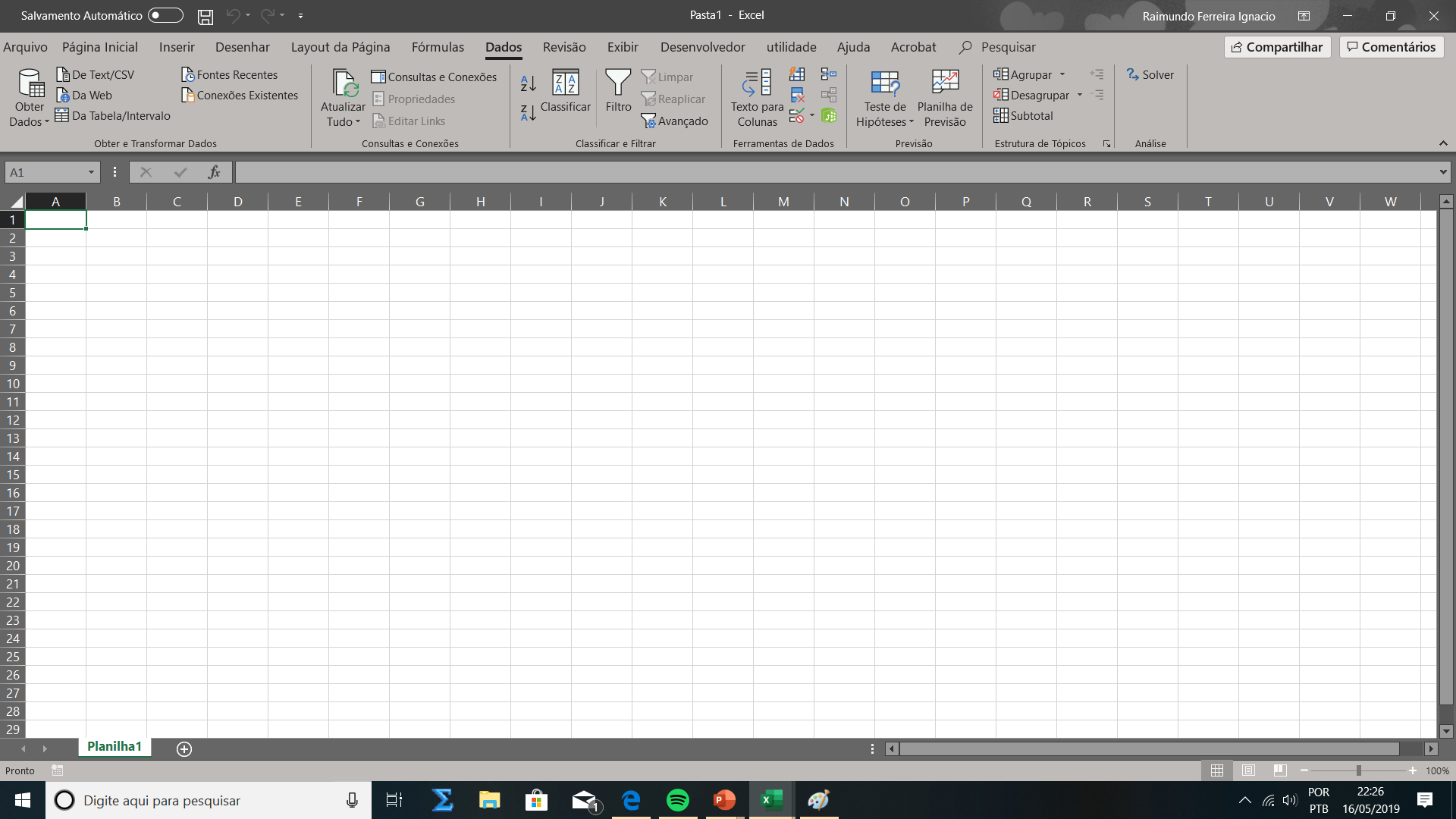 Veja na parte superior direita o “Solver”
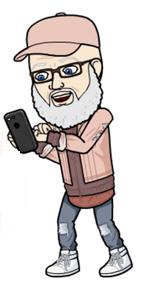 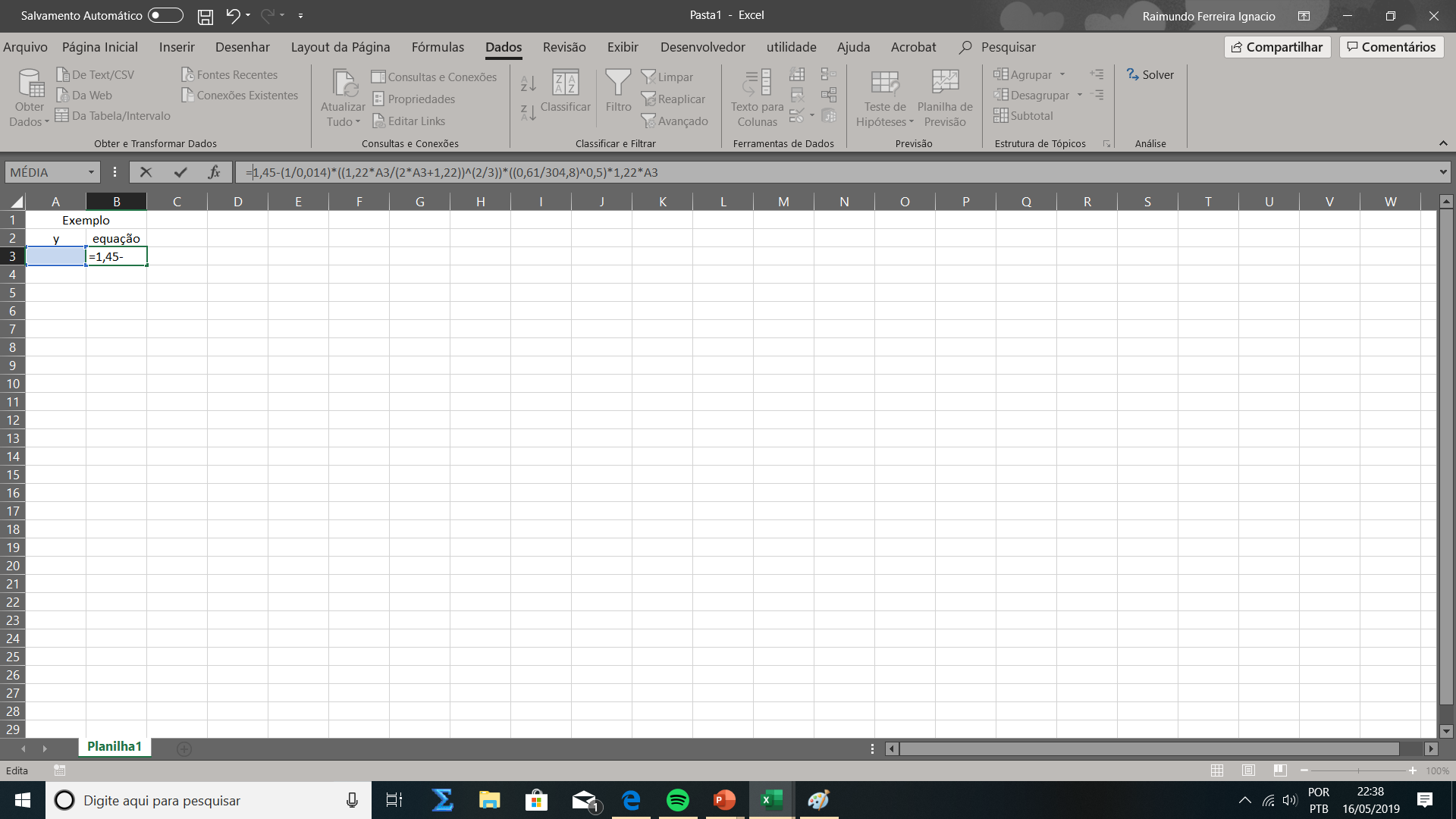 Escreva a equação na célula B3, onde y é representado por A3
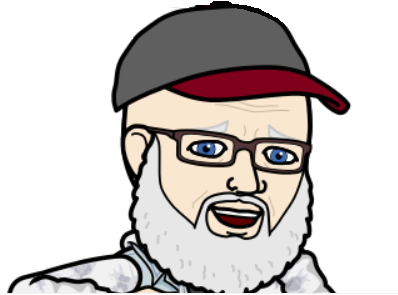 Atribua um valor a y e clique em “Solver”
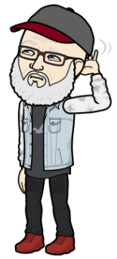 Reescreva a equação e iguale a zero
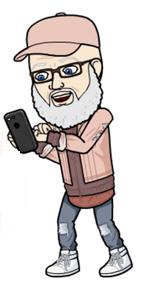 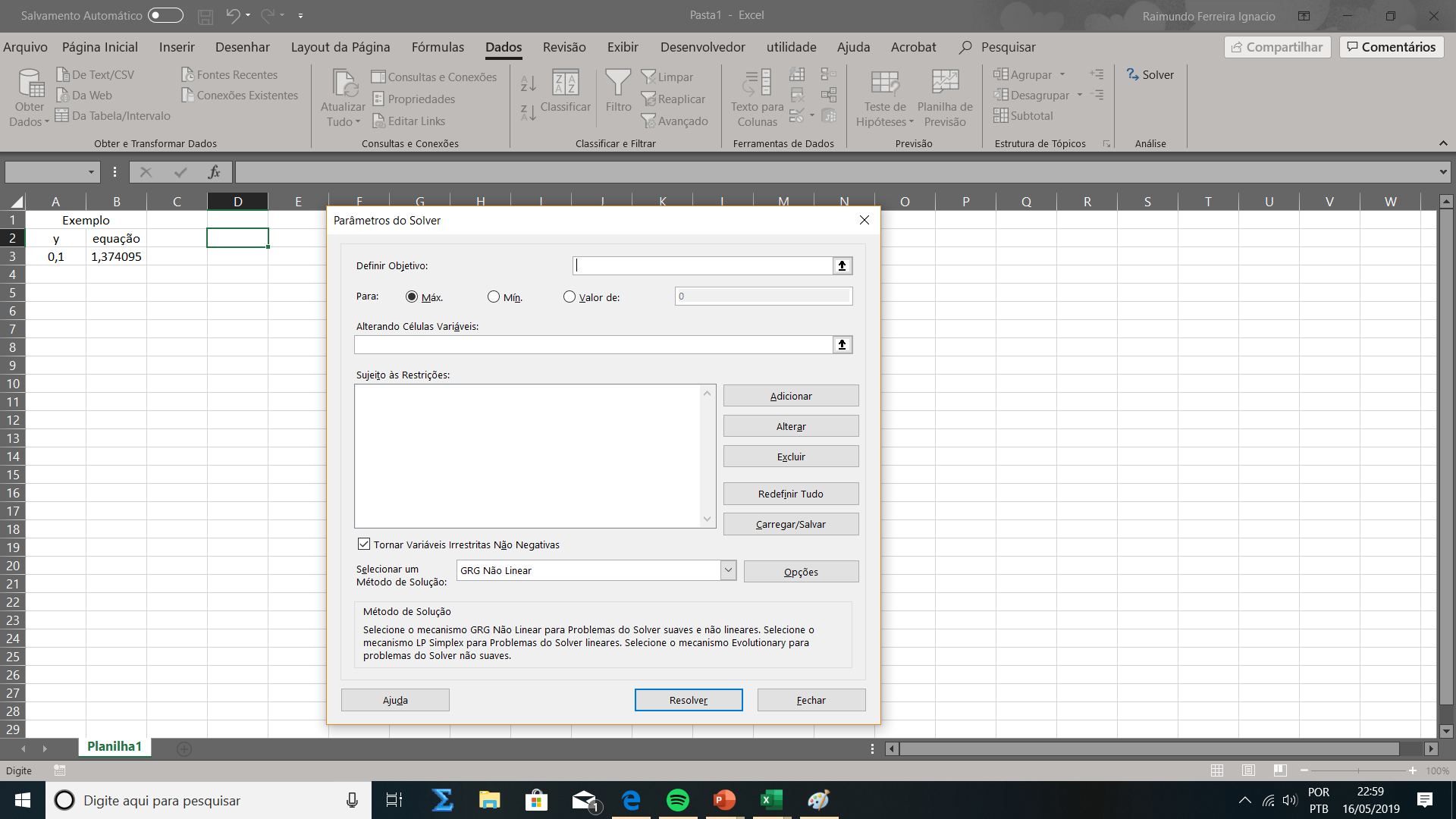 Surge o quadro ao lado.
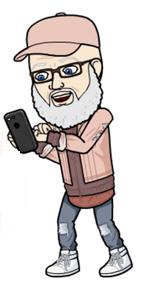 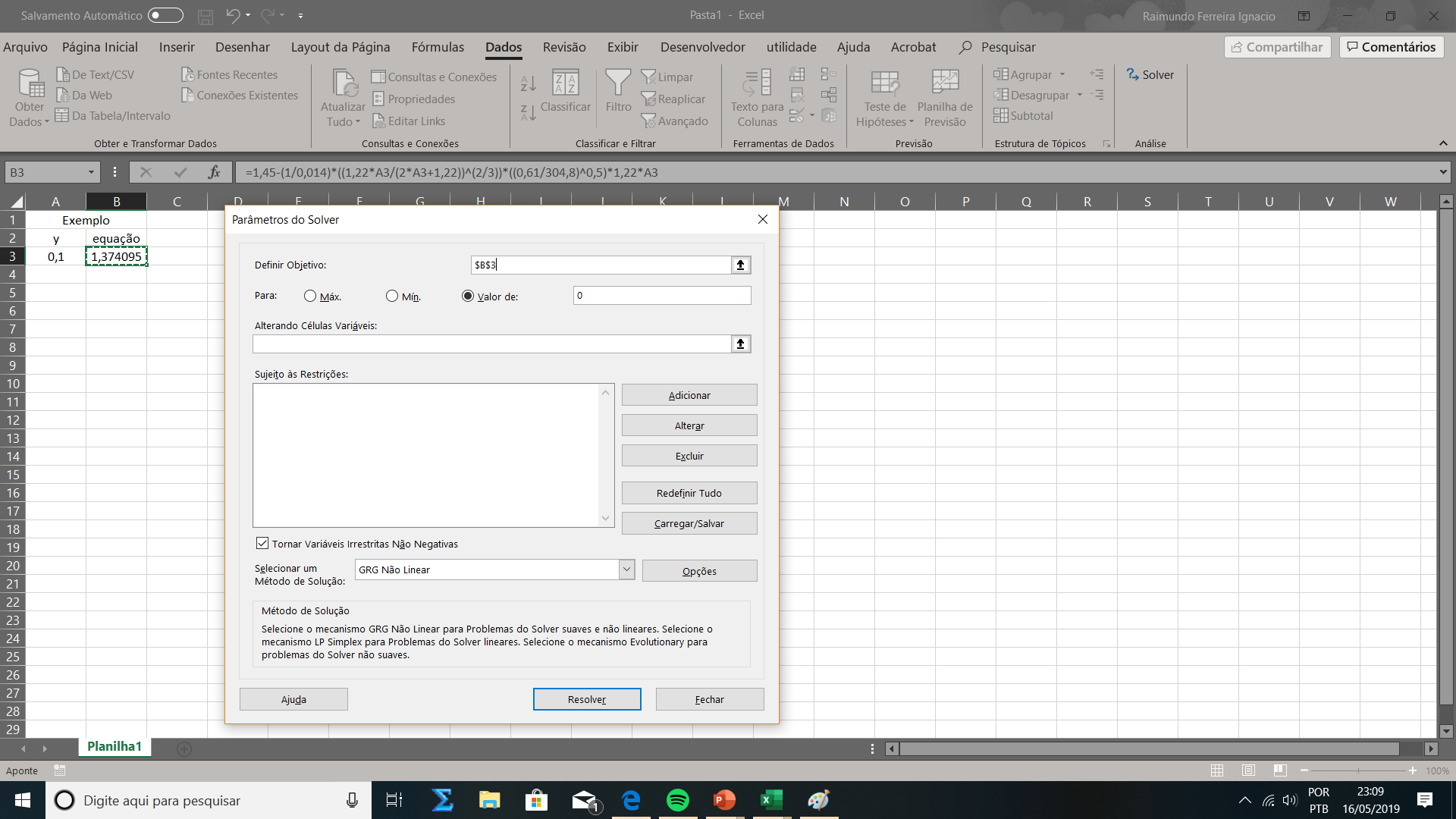 Como o objetivo é resolver a equação, selecione a célula B3.

Selecione o valor de: 0
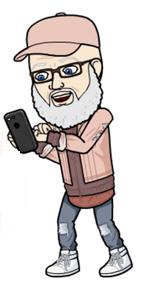 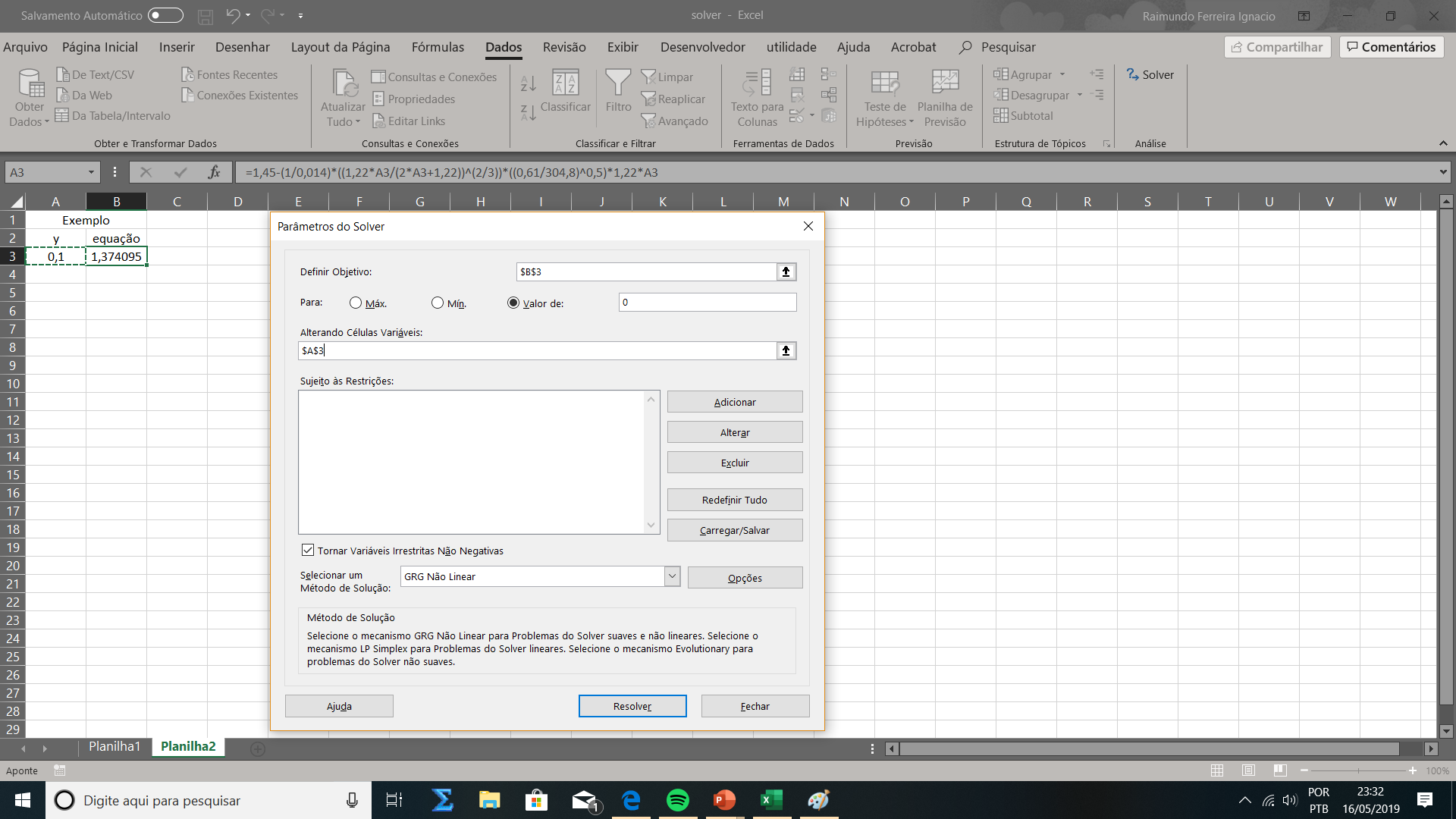 Clique em “Resolver”
Selecione “Alterando Células Variáveis” e clique em A3
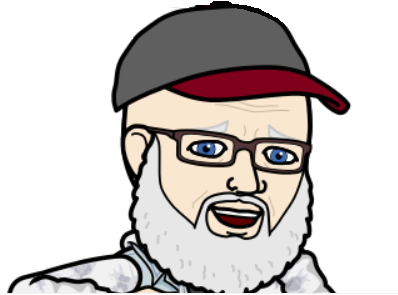 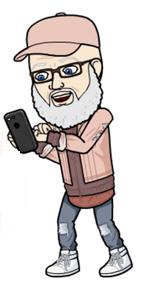 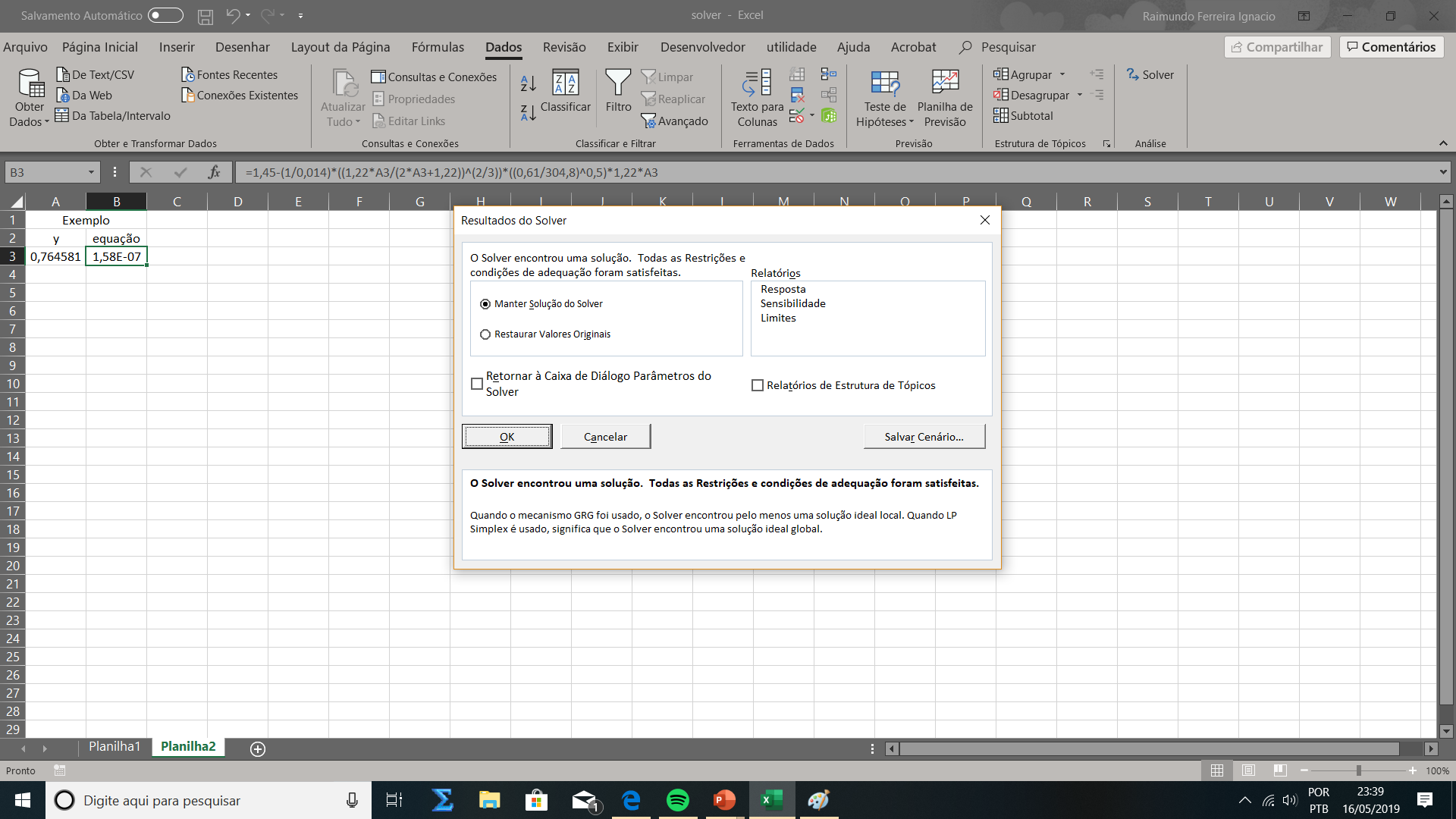 Vamos aplicar mais a equação de Manning, iniciamos resolvendo os problemas 6 e 8 da aula anterior.
Na célula B3 surge o erro cometido nesta resposta
Surge a resposta na célula A3
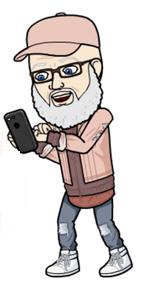 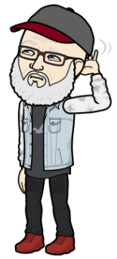 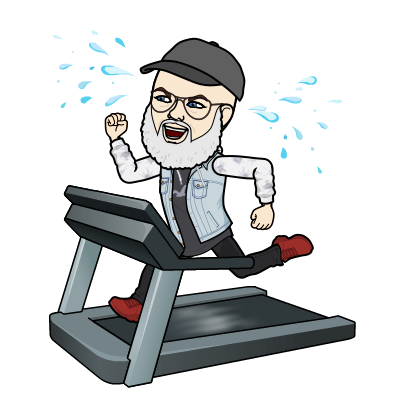 Problema 9 – Calcular a altura d’água y em um canal, cuja seção transversal tem a forma representada a seguir. A vazão é 0,2 m³/s. A declividade longitudinal é 0,0004. O coeficiente de rugosidade n da fórmula de Manning é igual a 0,013 (superfície com argamassa de cimento).
Resposta:
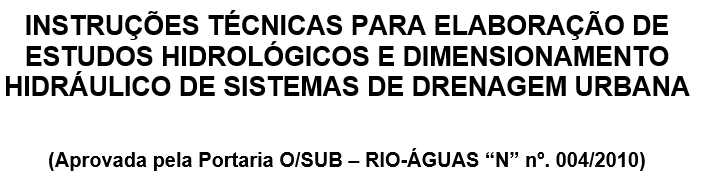 y
450
1,0 m
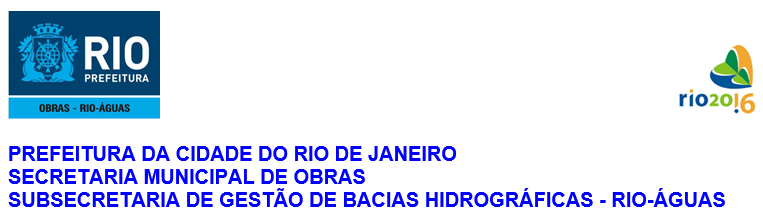 Coeficiente de rugosidade para seções compostas
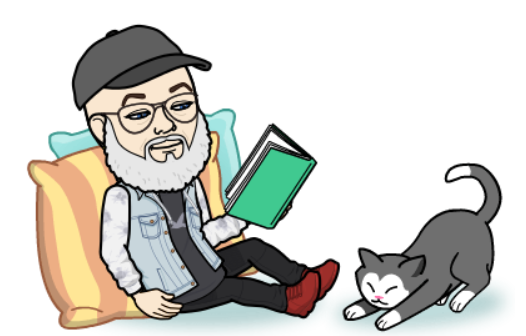 O coeficiente de rugosidade equivalente (ne) deverá ser calculado conforme da seguinte maneira:
onde:
ne = coeficiente de rugosidade equivalente; 
si= perímetro molhado cujo coeficiente de Manning é ni;
ni  = coeficiente de Manning cujo perímetro é si.
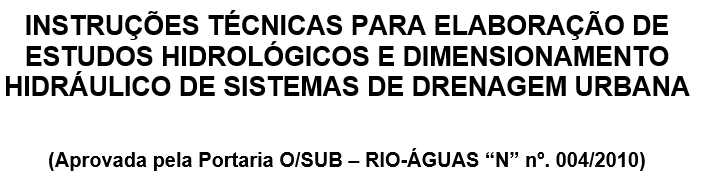 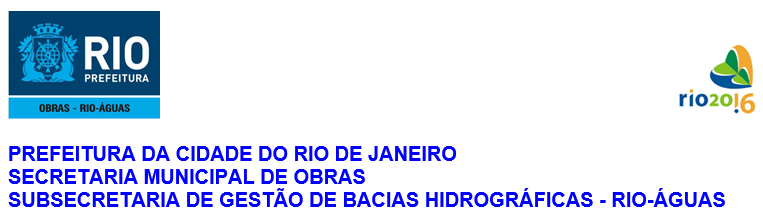 Galerias fechadas
Canais revestidos
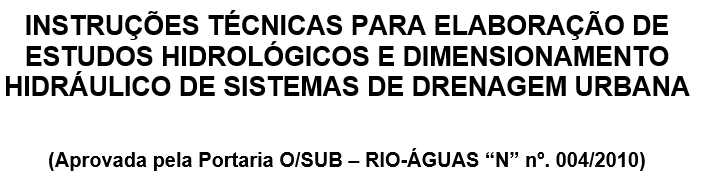 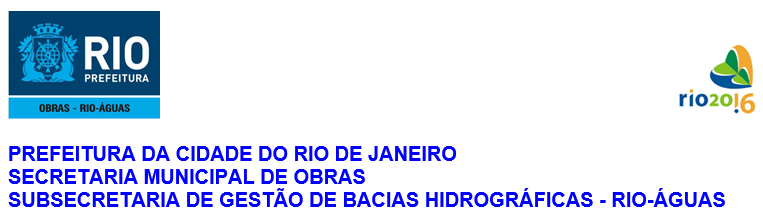 Cursos d’água naturais
Escoamento superficial direto
Canais escavados não revestidos
Existem situações em diversos tipos de canais artificiais e, sobretudo, em cursos d’água naturais onde as seções são compostas, onde a ponderação pelo perímetro molhado pode levar a resultados imprecisos, nestes casos recorre-se ao coeficiente equivalente obtido pela ponderação com a área molhada, vide equação a seguir.
Onde:
ne = coeficiente de rugosidade equivalente

Ai = área molhada associada à superfície i

ni = coeficiente de rugosidade associado à superfície i
Coeficiente equivalente obtido pela ponderação com a área molhada
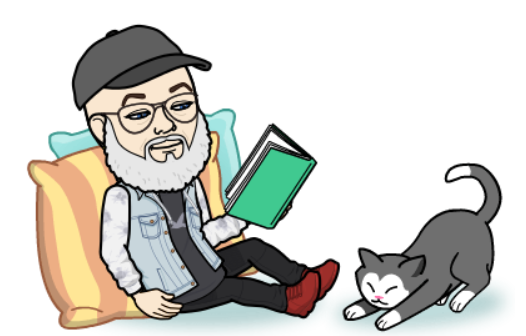 Vamos aprender fazendo!
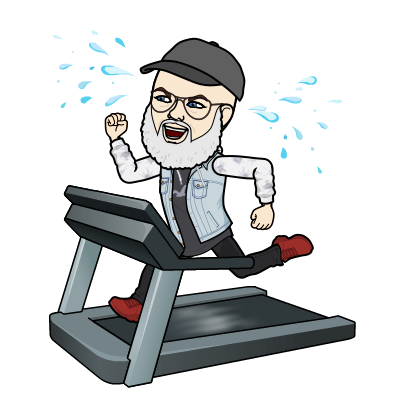 Problema 10 - Calcular o coeficiente de rugosidade equivalente (ou global), bem como a máxima vazão transportada, para o córrego de seção composta com taludes em concreto projetado (n=0,020) e fundo em solo natural, sem revestimento, ( n= 0,023). Sabe-se que quando ocorre uma chuva intensa, a vazão máxima atinge a altura de lâmina d’água de 2,5 m. 
Dados: m1 =m2 =0,5 e m3 =0,7 e Io= 0,0004m/m.
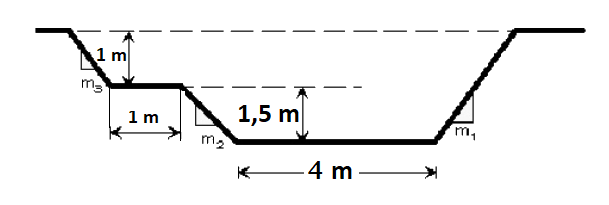 INCLINAÇÃO DO TALUDE: 1VmH
1
a
m
Iniciamos com a determinação dos comprimentos dos taludes e para isso consideramos os triângulos (1), (2) e (3):
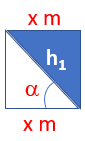 1 m
1 m
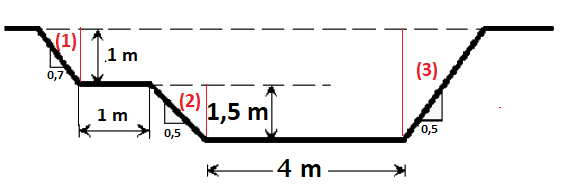 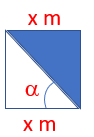 h3
2,5 m
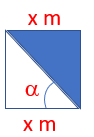 h2
1,5 m
1,5 m
Em seguida a determinação das áreas A1, A2, A3, A4 e A5
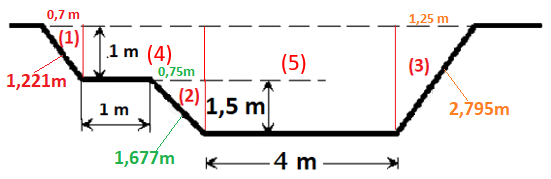 Partimos para a determinação da rugosidade equivalente (ou global) para o canal de seção composta
Agora é determinar do perímetro molhado e o raio hidráulico
Fórmula de Manning possibilita determinar a vazão máxima:
Forcheimer propõe uma outra maneira para calcular a rugosidade equivalente (ou efetiva ou global)
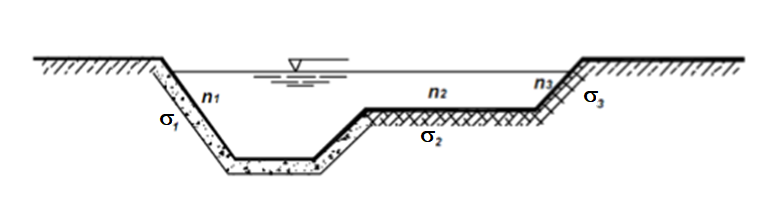 Outra maneira de calcular a rugosidade equivalente.
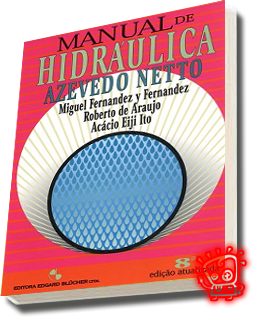 Página 407
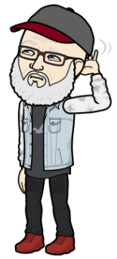 Problema 11 – Refaça o problema 10 calculando a rugosidade equivalente pela recomendação a seguir:
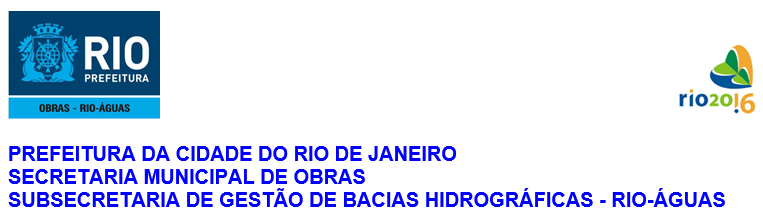 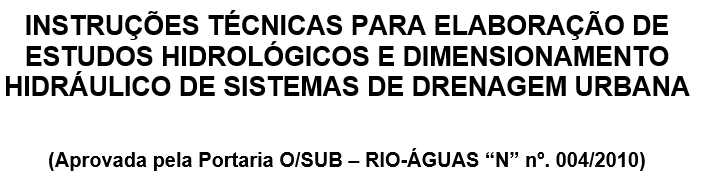 Respostas:
Problema 12 - A água escoa em um canal cuja inclinação é de 0,003 e cuja seção transversal é mostrada pela figura abaixo. As dimensões dos coeficientes de Manning para as subseções diferentes também são dadas na figura. Determine a vazão através do canal e o coeficiente de Manning efetivo, ou equivalente, para o canal.
Respostas:
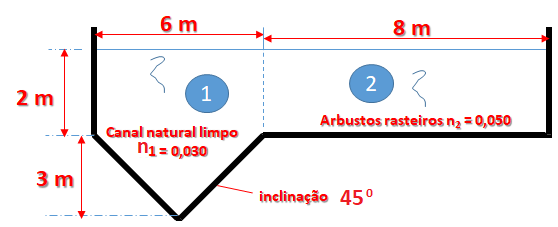 Problema 13 - Calcular o coeficiente de rugosidade global, bem como a máxima vazão transportada, para o córrego Proença, em Campinas sendo que sua seção transversal é constituída parcialmente com gabião ( n2= 0,030) e o fundo revestido em concreto sem acabamento ( n1= 0,017). Sabe-se que o córrego quando sua vazão é máxima atinge a altura de lâmina de água de 1,6 m.
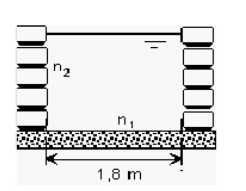 Respostas:
Problema 14 – Em período de cheia, um canal natural às vezes consiste em uma calha profunda principal mais duas  calhas de cheia. Se o canal tem a mesma inclinação e supondo que y1 = 6,10 m; y2 = 1,52m; b1 = 12,20 m; b2 = 30,50 m; n1 = 0,020; n2 = 0,040; com uma declividade de 0,0002. Calcule a vazão em m³/s.
b2
b2
y2
y2
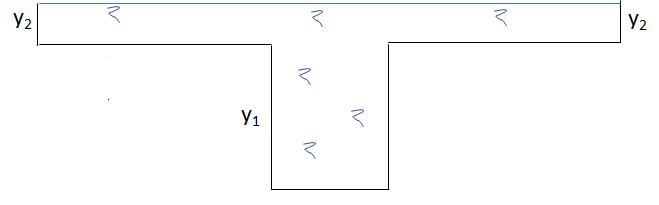 n2
n2
b2
n1
n1
y1
Resposta:
n1
b1